Absorption/Stripping
Gas-liquid separation processes
(Ch. 10)
TexPoint fonts used in EMF. 
Read the TexPoint manual before you delete this box.: AAAAAAAAAAAAA
COUNTER-CURRENT MULTISTAGE CONTACT OF GAS AND LIQUID
Absorption (Ch.10)
Distillation(Ch.11)
Stripping (Ch.10)
Polluted
feed liquid
Cleaned
Gas B
A
Absorbent
      C
B+A
Cooling
(condenser)
A
C+A
A
B
A
A
Feed
A+B
A
B
B
Stripping
gas B
Cleaned 
Liquid C
Polluted
feed gas
B + A
Heat
(reboiler)
C+A
B (heavy)
Two key components  (A+B)
One feed (normally)
Two pure products
Two sections
Heating and cooling
Boiling mixture
Three components
Inert gas B (e.g., air)
Inert liquid C (e.g., water)
Solute A  (e.g., CO2) goes from gas -> liquid
Two feeds 
One pure product (at most)
One section
Non-boiling mixture 
so p and T can be set independently; see Exercise
Stripping: Reverse of absorption.
Solute A goes from liquid -> gas
«VANNVASK»

4 identical absorption columns
using pure water to absorb CO2
from N2/H2 in ammonia plant.

The only one in the world, as far as I know

Originally, the CO2 was used to make urea 
but now the CO2 is the main supply of 
«brus» in Norway and Sweden.
Designed about 1963 by Ingulf Skogestad, Norsk Hydro Engineering Office, Oslo.
Built at Herøya (Porsgrunn)  about 1967 (Norsk Hydro ammonia plant NII, now Yara)
Sigurd Skogestad and Jan-Fredrik Arnulf (2013)
EXAM, Dec. 2016
Pure water from lake, 2000 m3/h
0
Water recycle, 6000 m3/h
10
Pump
Gas to 
ammonia 
Plant
0,3% CO2
2
3
9
Abs.
Tower
(4 towers,
Each
D=3.3m
h=35m
77 trays)

24 bar
10 C
CO2 product
Air 
with CO2
6
1.1 bar
10 C
5
Flash
5.5 bar
10 C
7
Turbine
4
8
Blower
1
Water to sea
0.39% CO2
Air
220 000 Nm3/h
Synthesis gas, 6700 kmol/h
17% CO2, 35C
Revidert SiS. 24. jan. 2017
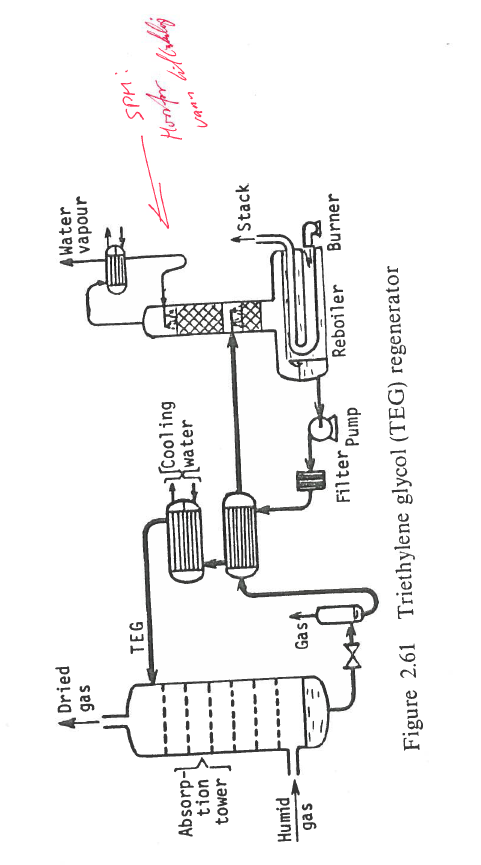 Remove water from natural gas
Example: CO2 capture from coal power plant (A=CO2)
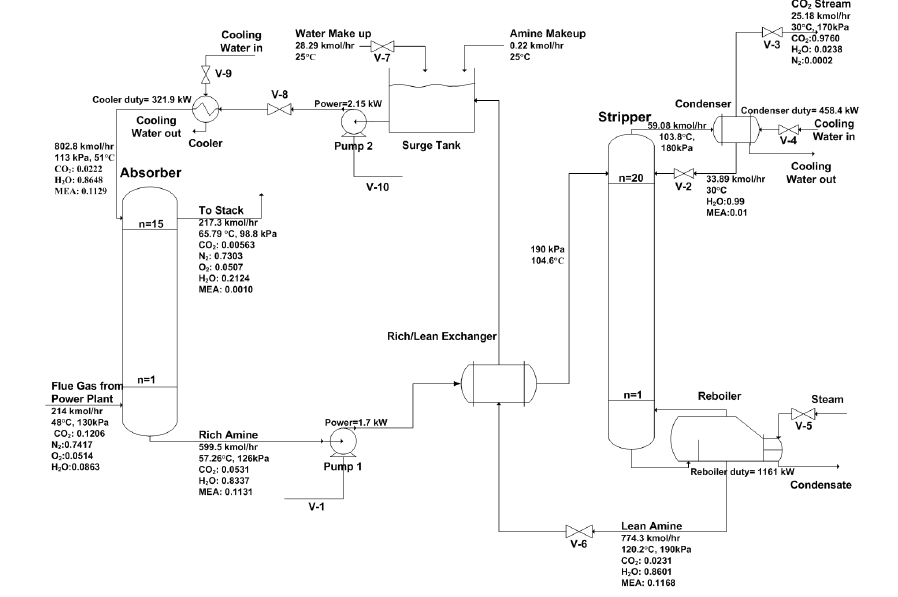 Partial
A=CO2
B=steam (generated by reboiler)
C=water/amine
A=CO2
B=air
C=water/amine
Absorption/stripping
Two solution approaches
Equilibrium-stage model (Ch. 10.3). Find N 
Similar to distillation
(A) Graphical: McCabe-Thiele (any VLE)
(B) Analytical: Kremser (VLE: Assume dilute solution. 1) Henry’s law, y = mx, +2) assume L/V constant)
Mass transfer model, (Ch. 10.4+10.6). 
Find A=aSz (A=interfacial area)
Similar to heat transfer in heat exchanger 
(A) Graphical: Must combine with integration
(B) Analytical (Henry’s law): Log-mean driving, (y-y*)LM
Graphical method  (McCabe-Thiele) for absorption/stripping
Equilibrium line usually straight line because of dilute solution
Operating line goes through end points
These point are not  on the diagonal*
Usually straight operating line because of dilute mixture

*Note: For distillation the operating lines go through (xD,xD) and (xB,xB), which are on the diagonal.
Reason: Reflux/boilup generates “feed stream” with same composition as product.
Flows [mol/s]
Flows generally vary through the column
L = L’/(1-x)
V = V’/(1-y)

x, y = mole fractions of component being transferred (A)
L’ = inert liquid molar flow (C)
V’ = inert vapor molar flow (B)

For dilute mixtures we can assume (1-x)=1 and (1-y)=1 so L and V are constant through the column.
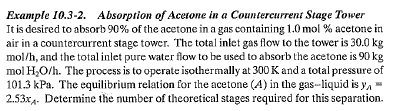 m=2.53, L/V=3
L=90 kmol/h, V=30 kmol/h
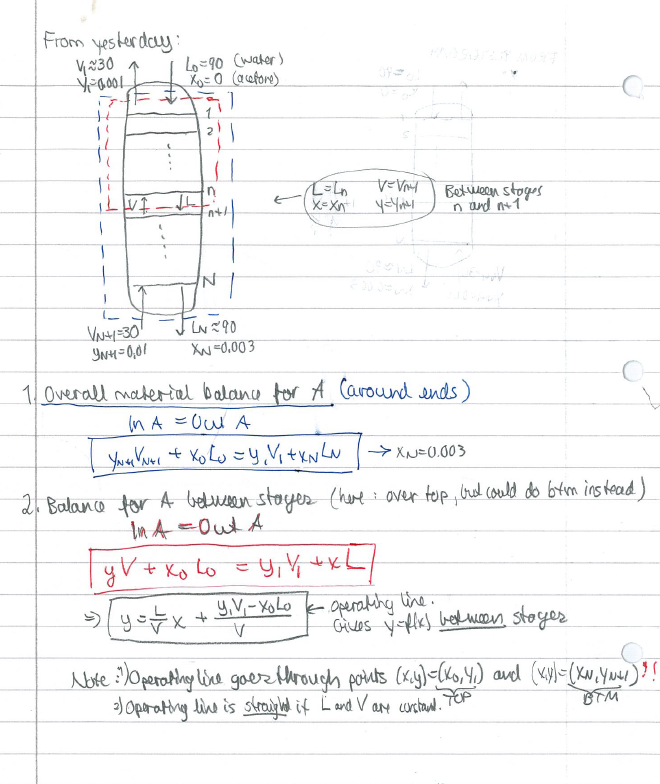 From last time:
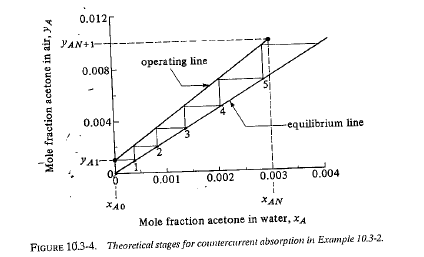 (xN, yN+1): Bottom end
(x0, y1): Top end
m=2.53, L/V=3
L=90 kmol/h, V=30 kmol/h
Solution: Need N=5.2 (approx.)
Minimum flowsAbsorption: LminStripping: Vmin
Absorption: Pinch (equilibrium) in bottom where vapor feed enters
Stripping: Pinch (equilibrium) in top where liquid feed enters
Corresponds to N=1
Lmin: Back to example
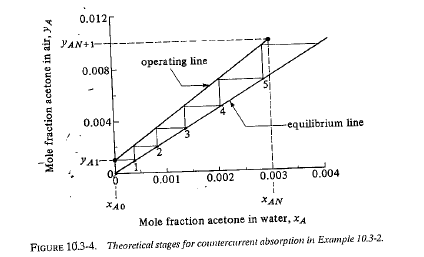 Operating line with Lmin
x’N = x*N+1 = yN+1/m = 0.01/2.53 = 0.004
From figure: Lmin/V = (yN+1 – y1)/(x*N+1-x0) = (0.01-0.001)/(0.004-0)= 2.277 
                       So: Lmin = 30*2.277 = 68.3 kmol/h
* = in equlibrium with the other phase
Example: x*N+1 is (imaginary) liquid composition in equlibrium with y*N+1
Lmin: «Alternative» derivation
From overall mass balance (assuming constant flows)
 V yN+1 + L x0 = V y1 + L xN
Assume equlibrium in bottom (pinch)
    xN = x*N+1 = yN+1/m = 0.0040
Get min. reflux. Lmin/V = (yN+1 – y1)/(x*N+1-x0)
Minimum stages, Nmin
No such thing for absorption/stripping (Nmin=0)
Example: 1 stage is OK if we increase flows enough
Absorption: increase L enough
Stripping: increase V enough
N=1: Back to example
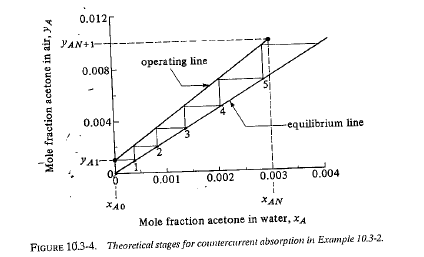 Operating line with N=1
x*1 = y1/m = 0.001/2.53 = 0.0004
From figure: L/V = (yN+1 – y1)/(x*1-x0) = (0.01-0.001)/(0.0004-0)= 22.77 
                       So: L = 30*22.77 = 683 kmol/h
Kremser equations
Analytical solution for case with straight equilibrium line (y=mx) and L/V constant (dilute mixtures)
A = (L/V)/m – absorption factor = ratio of slopes for operating and equilibrium lines
Absorption: want A large
Stripping: Want A small
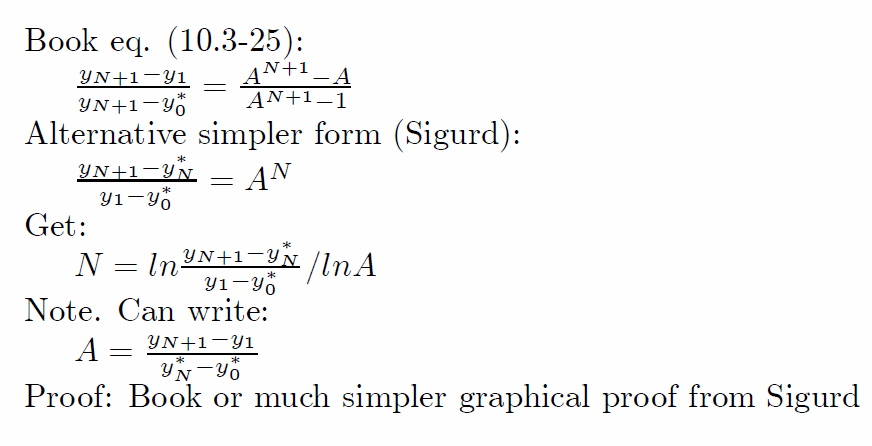 V
L
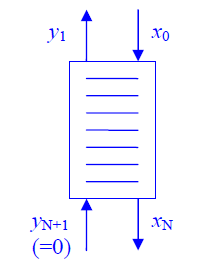 y*0 = mx0
V
L
y*N = mxN
(next page)
= in equilibrium with other phase
        (could be imaginary composition, like y*0)
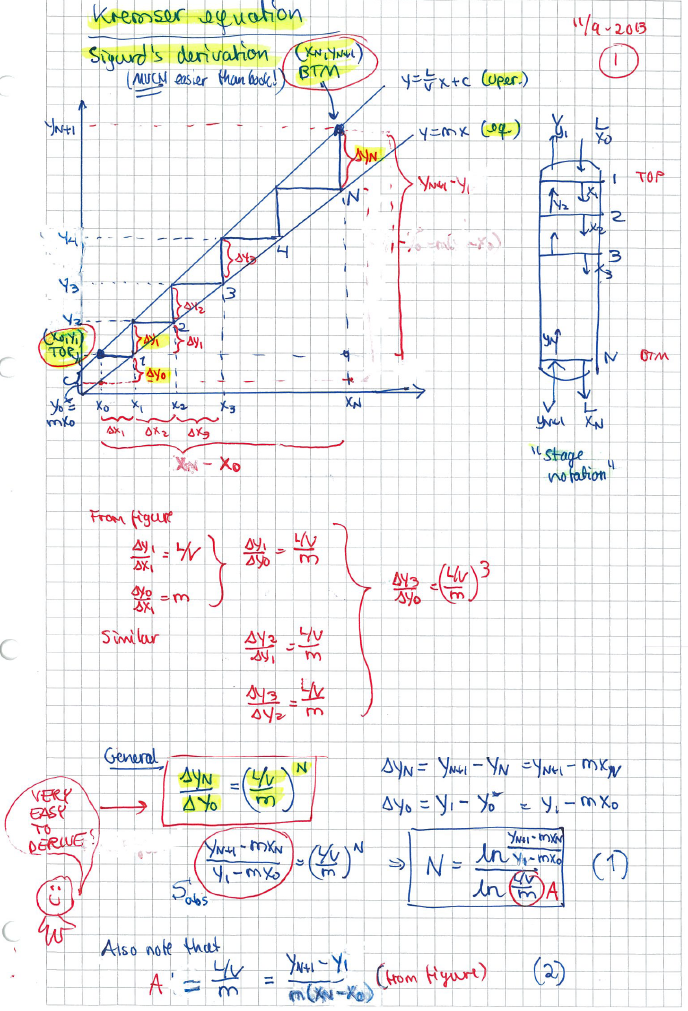 *
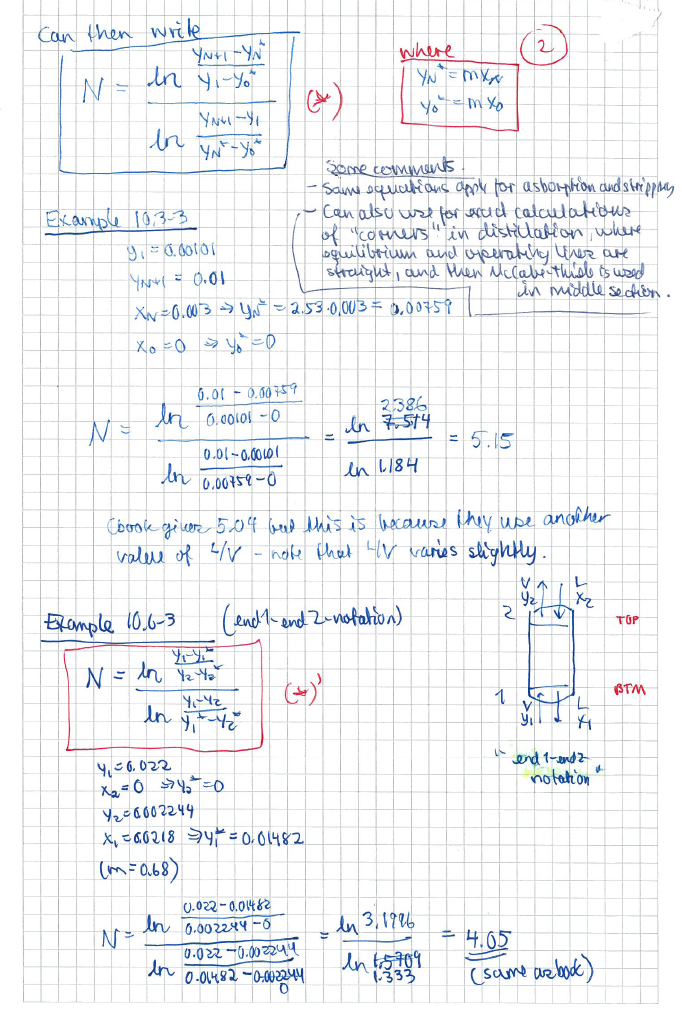 Minimum flows
Example 1: A fun absorption problem
Dear Absorption and distillation experts: Can you solve this?This problem is based on a true story. My father, Ingulf Skogestad, got his degree as a chemical engineer at NTH in Trondheim in 1948. It was difficult to find good process jobs in Norway at that time, so his career got a boost when he during 1956-61 worked at two ammonia plants that ICI operated in South Africa. 

This is a story from Modderfontein near Johannesburg in 1959 where they had a problem of not reaching the gas spec. in an absorption tower. They build an identical tower no. 2 (in series) but still they could not reach the spec. My father found a solution that worked: He took the absorbent (liquid) from tower 2 and used it in tower 1 (and left tower 2 as a spare). This was at the time explained by the fact that there was too little liquid in tower 1 to get proper wetting of the packing, but I think it may have been a more fundamental mass balance problem.
To illustrate this I have made the following problem:A gas stream of 1 mol/s has 4 mol% of component A, and it should be reduced to 0.1% in an absorption tower with use of 6 mol/s pure water. However, in spite of the tower being very tall, the fraction of A in the gas product is too high (about 1.6% A).To reduce the concentration of A, an identical tower 2 is build, where the exit gas from tower 1 (with 1.6% A) is treated with 6 mol/s pure water. However, one still is not able to reach the desired 0.1% A.Data: Henry's law for component A: y = mx, where m = H/p = 10 (p is the column pressure, which is 1 bar).(a) Make a flowsheet for the two alternatives.(b) Can it be correct that one achieves 1.6% A in tower 1?(c) What is the concentration of A in the gas leaving tower 2?(d) An engineer always finds a solution! In this case it is to use all the water (12 mol/s) in tower 1 (and leave tower 2 as a spare). Can you explain why this works, and find the exit gas concentration of A in this case.
Original design:
(One tower, 6 mol/s water)
2. New design
(Two towers in series, 
total 12 mol/s water)
3. Final design**
(One tower, 12 mol/s water)
Cleaned gas
Desired: y2 = 0.001
(c) Actual: y2=0.0064
V’y’2 = V’y’1 – L’x’1) y’2=0.0064
Cleaned gas
Desired: y2 = 0.0012
Actual: y2<0.001
(d) Not enough data to find exact y
(need N or similar)
L=12 mol/s
x2=0 (pure water)
Cleaned gas
Desired: y2 = 0.001
Actual: y2=0.016
(b) Vy2 = Vy1 – Lx1) y2=0.016
L=6 mol/s
x2=0
L=6 mol/s
x2=0 (pure water)
L=6 mol/s
x2=0
end 2
end 1
Btm:
Close to equilibrium (pinch):
x1=x1*=y1/m=0.04/10=0.004.
(L/V)min= (0.04-0.001)/0.004=9.75
Pinch:
x'1=x’1*=0.016/10=0.0016
Polluted gas
V=1 mol/s
y1 = 0.04
Polluted gas
V=1 mol/s
y1 = 0.04
Polluted gas
V=1 mol/s
y1 = 0.04
**If liquid load too large:
Can split the gas and have
two towers in parallel. 
Each with half L and V.
y’1=y2=0.016
Minimum flows
Example 2 (Problem 2, exam 2004)
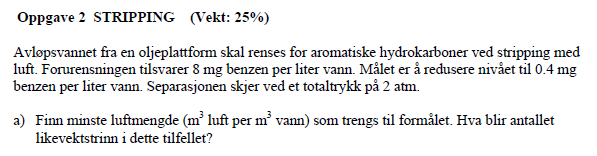 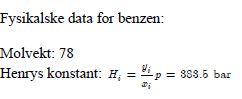 PROBLEM 2. STRIPPING.
Water from an oil installation contains 8 mg benzene per liter water.  It should be reduced to 0.4 mg benzene per liter by stripping with air at 2 atm.
(a) Find the minimum amount of air (m3 air/m3 water). How many equilibrium stages does this require?
SOLUTION. General approach:
Convert everything to molar + (Find product streams from mass balance)
Minimum flows: This is with infinite no. of stages and it occurs when we have “pinch” 
 For absorption/stripping: “Pinch” at one end -> product and feed in equilibrium!
eq.
Assume: L and V constant through column (dilute-> x and y small)
 + Assume T=300K (not given!) + assume ideal gas
(i) Conversion to molar: “8 mg benzene per liter water”.
	nb = 8 mg benzene = 8e-3 g / 78 g/mol = 1.026e-4 mol
	nw= 1 liter water = 1 kg water = 1000g/ 18 g/mol = 55.55 mol
	x0 = nb/(nb+nx) = 1.846 e-6 = 1.846 ppm
	Similar: xN = x0*0.4/8 = 0.05 x0 = 9.231 e-8 = 0.092 ppm
Infinite number of stages: y1 and x0 are in equilibrium -> y1 = (H/p) x0 = (383.5 bar/2bar)*1.846e-6 = 3.54e-4 = 354 ppm
(ii) Can now find minimum air flow from overall material balance:
	Lx0 + VyN+1 = LxN + Vy1
Or                  L(x0-xN) = V (y1-yN+1)
Or	V = L(x0-xN)/(y1-yN+1) = L (1.846-0.092)/(354-0) = 0.00495  L [mol/s]
Water: Given L = 1 m3 = 1000 kg = 55.55 kmol
Air:      Get V = 0.00495  L = 0.275 kmol = 275 mol = 275 (RT/p) [m3] = 275*8.31*300/2e5 [m3] = 3.43 m3 (gas)
L (water+ benzene)
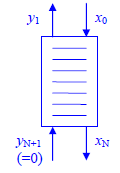 V (air)
Diffusion (Two-film theory)
See lecture no. 3 from Jana
Mass transfer based on bulk compositiums
	NA = Ky (y-y*) = Kx (x-x*)   [mol/s m2]
	Ky = m Kx
Assume dilute mixture, so that drift of film can be neglected: 
	Ky = K’y
To find overall mass transfer coefficient: Add resistances: 1/Ky = 1/ky + m/kx
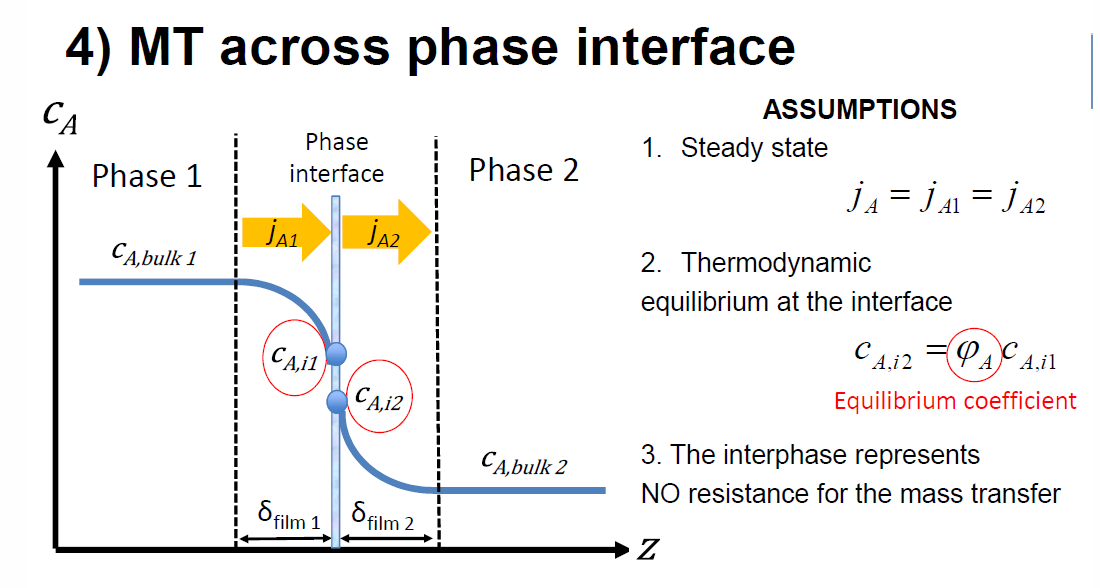 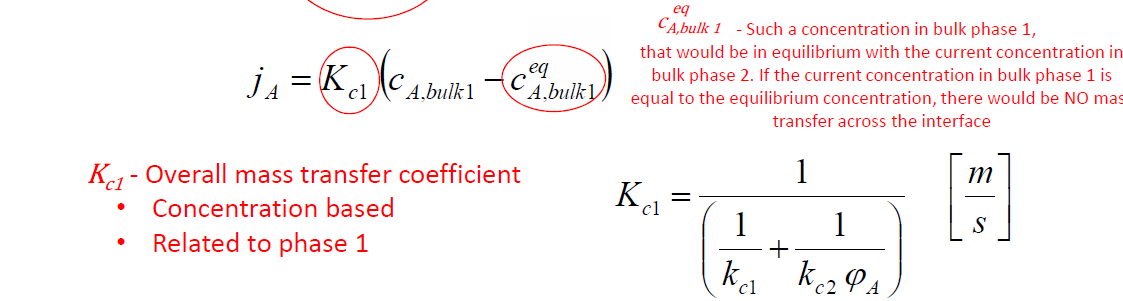 Mass transfer approach
Two-film mass transfer model
Bulk phases not in equilibrium
Dilute mixtures (1-x ¼1)
Henry’s law:  y*i = m xi
Constant (molar) flows: L ¼ L’ (inert)

Mass transfer (Non-equilibrium) model

Get differential equation (dnA/dz=…) instead of difference equations: 

Mass transfer:		NA = Ky (y – y*) [mol A/s, m2]
Mass balance over dz:  	dnA = Vdy = NA dA,  where dA = aSdz 
Combine:		dz = V dy / Ky a S (y-y*) 
Packing height (integrate): 




Integrate expression for NOG numerically (computer) or graphically (exercise)  
For dilute mixtures (Analytical Log-mean approximation):
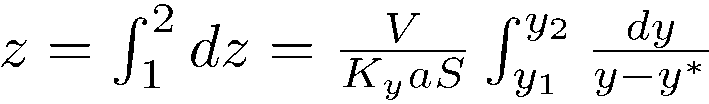 HOG [m]
= hight of 
transfer unit
NOG [-]
= number of
transfer units
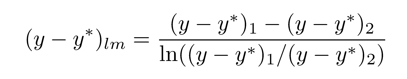 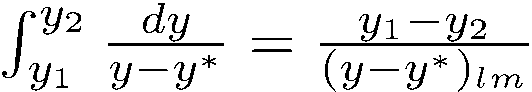 NOG  =
Proof of expression for NOG
y-y* is the difference between the operating and equilibrium lines and for dilute mixtures it changes linearly with x (and with y) so write1:	
	y-y* = ky + b
Book (p. 671) says that this «can be integrated» to get the desired result, but skips the details. Here is a proof.
Integral of 1/(y-y*)=1/(ky+b) is ln(ky+b)/k = ln(y-y*)/k
Integrate this from end 2 to end 1, get
	NOG = ln [(y-y*)1/(y-y*)2] * 1/k
Now the «trick» comes. Note that k is the slope of (y-y*) as a function of y. So using the two ends 1 and 2, we have
	k = [(y-y*)1-(y-y*)2] / [y1 – y2]
QED

1. Comment: By writing y=(L/V)x+a and y*=mx, we have that y-y*=(L/V  - m)x + a, and by using x = (y-a)/(L/V) we find that k = (L/V – m)/(L/V) = 1 – 1/A where A=(L/V)/m
Absorption/stripping in packed towers. Useful log-mean formula for dilute mixtures
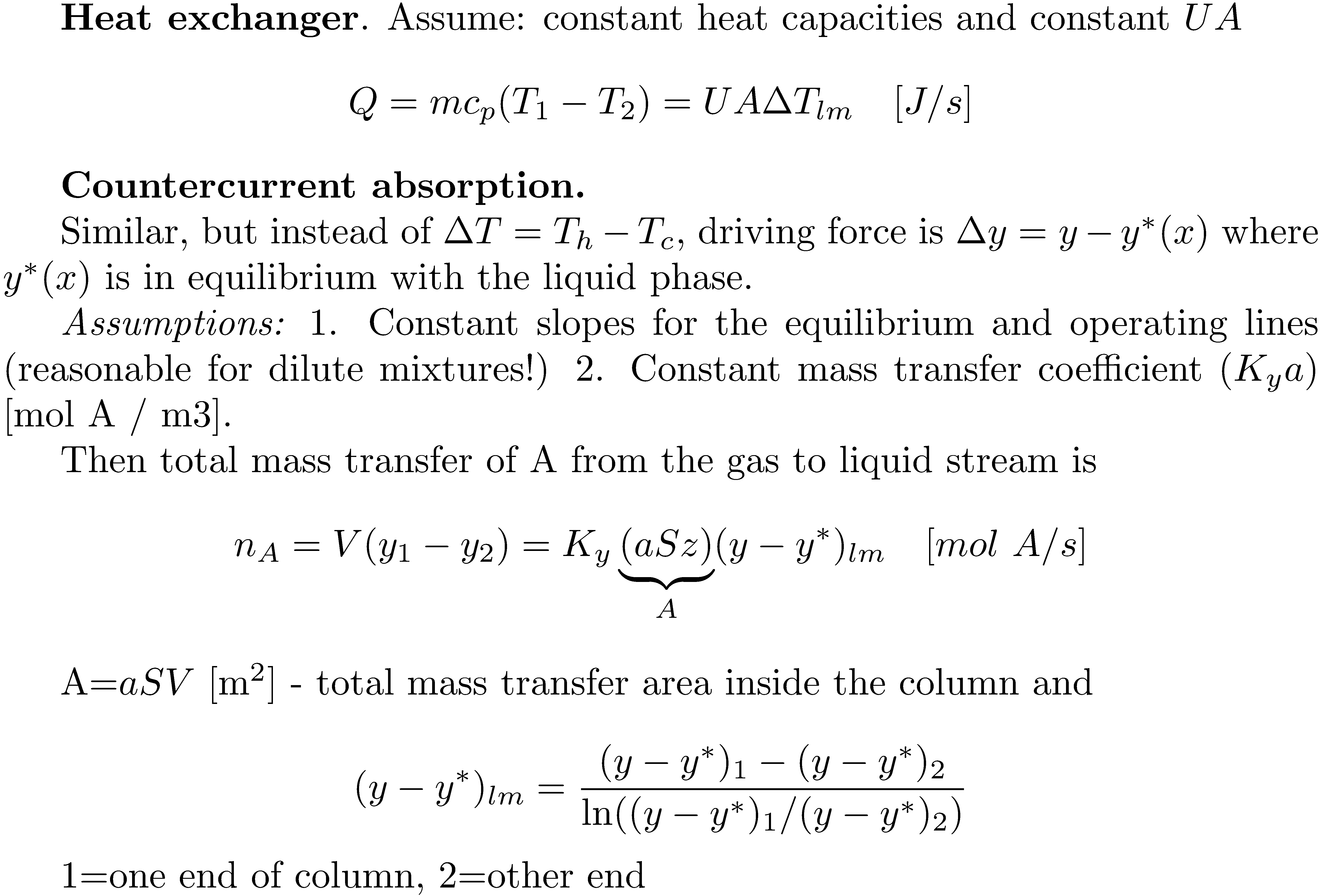 2
z
1
y
y*=mx
Multistage separation with given products:Minimum number of stages
There is no “minimum number of stages” in absorption/stripping
Can have N -> 0 if we have very large flow (of solvent or stripping gas). 
Note: Purities of incoming streams (column ends) are fixed, and this limits product purities, independent of the number of stages.
Distillation is different: Here we “recycle” at the column ends and can achieve any product purity by increasing the number of stages. 
Fenske: Nmin = lnS/ln®
Multistage separation with given products: Minimum flows (Lmin, Vmin)
Absorption/stripping: minimum solvent/stripping gas

Obtained with infinite large column (infinite no. of stages) 
General: Occurs when we have “pinch” somewhere
No change in composition between stages
= Crossing of equilibrium and operating line
= Compositions between stages in equilibrium
Absorption/stripping: usually occurs at column end 
-> one product is in equilibrium with its feed
10.6C Pressure drop and flooding in packed columns
To find column diameter and pressure drop:
Obtain packing factor Fp (from Table)
Find flooding pressure drop

Find corresponding flooding gas velocity (using pressure drop correlation in Figure)
Typical: vflood is about 6.6 ft/s = 2 m/s 
Choose diameter such that gas velocity is about half of this
Typical: Design for v = 1 m/s
Find pressure drop in column (from pressure drop correlation in Figure)
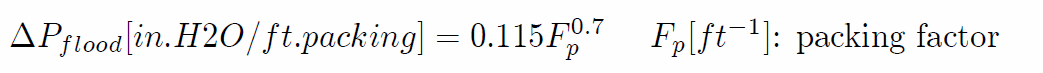 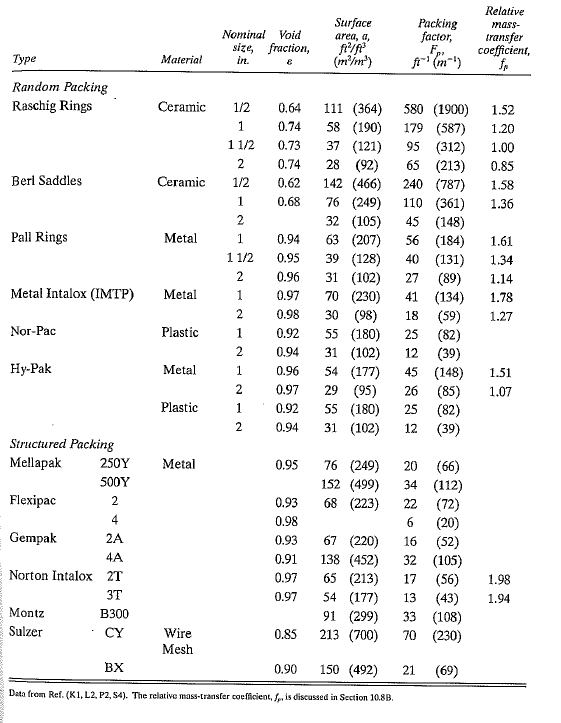 Table 10.6-1. 
Packing factors Fp
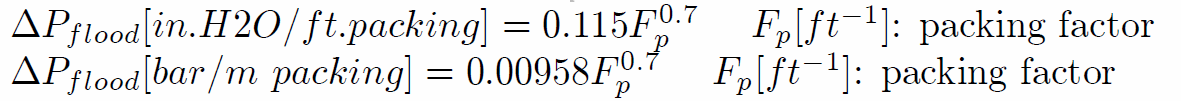 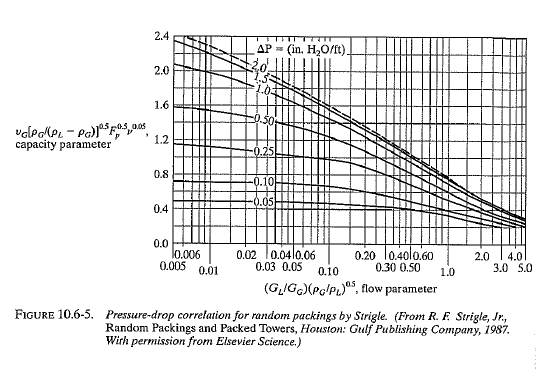 Pressure drop correlations
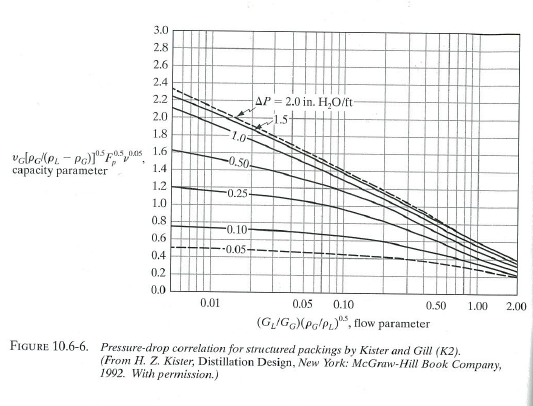 11.5F  Flooding velocity and Diameter of tray towers
To find column diameter and pressure drop:
Obtain tray factor Kv [ft/s] (from Figure)
Find entrainment gas velocity from eq. 11.5-14 (occurs just before flooding). Fair correlation:



Choose diameter so that gas velocity is about v = 0.7 vmax
Pressure drop: Usually much larger than in packed columns, because of pressure drop for gas to pass through liquid on trays
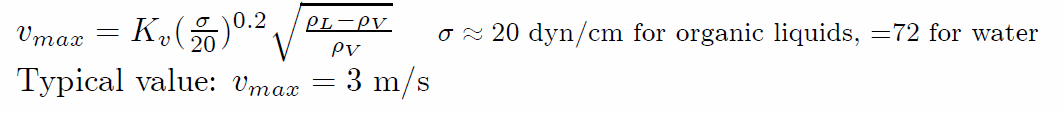 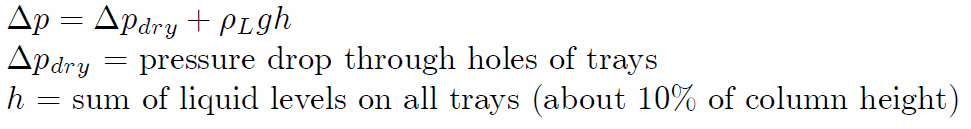 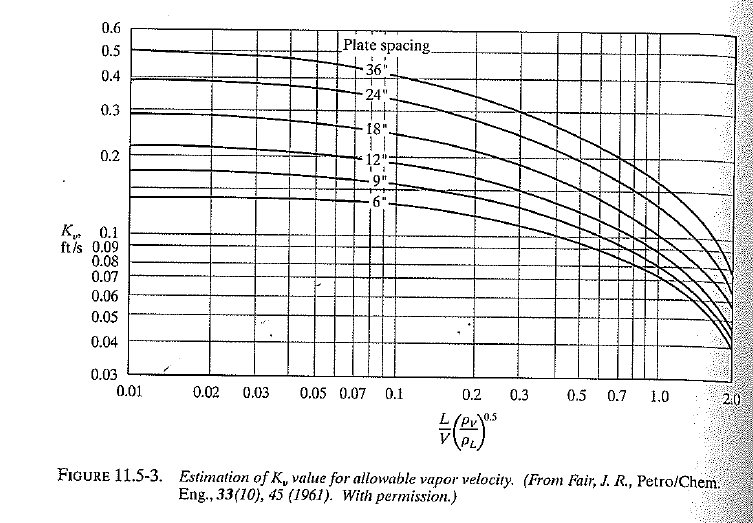 6’’ = 6 inches = 18 cm
Summary: Absorption/Stripping
Single section
Notation varies…
Dilute mixtures: 
1-x ¼1
Henry’s law: pi = H xi
Using pi = yi p gives
yi = (H/p) xi = m xi
Constant (molar) flows: L ¼ L’ (inert)
Modelling. Two approaches
Equilibrium stage (as for distillation, but simpler)
(A) Graphical: McCabe Thiele for nonideal VLE
(B) Analytical for dilute mixtures: Kremser formulas. A = (L/V)/m
Mass transfer (Non-equilibrium) models
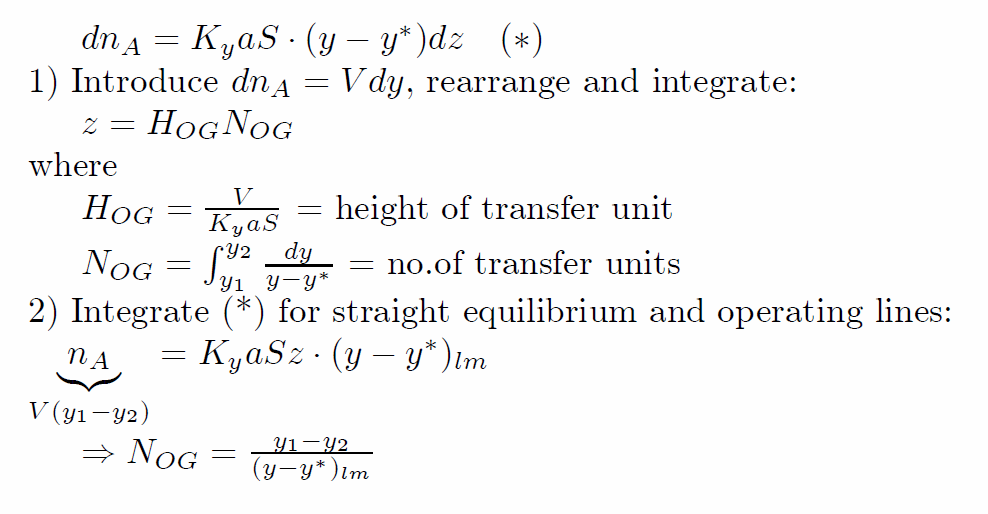 Summary countercurrent vapor-liquid separation
*Would give column with height=0
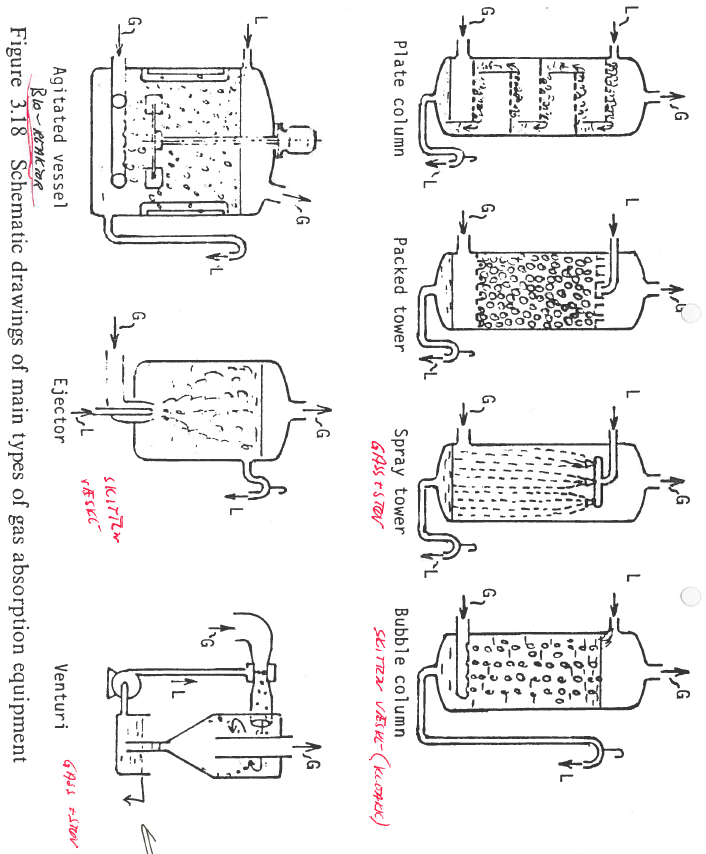